XII
НАУЧНО-ПРАКТИЧЕСКАЯ КОНФЕРЕНЦИЯ «ПЕРСПЕКТИВЫ РАЗВИТИЯ ИНЖЕНЕРНЫХ ИЗЫСКАНИЙ В СТРОИТЕЛЬСТВЕ В РОССИЙСКОЙ ФЕДЕРАЦИИ»
О НОВЫХ ПОДХОДАХ К УЧЕТУ СЕЙСМИЧЕСКОЙ ОПАСНОСТИ В СИСТЕМЕ НОРМАТИВНЫХ-ТЕХНИЧЕСКИХ ДОКУМЕНТОВ
ПО ИНЖЕНЕРНЫМ ИЗЫСКАНИЯМ
С.А. Тихоцкий, Директор ИФЗ им. О.Ю. Шмидта РАН
М.И. Богданов, Генеральный директор ООО «ИГИИС»
С.А. Перетокин, Генеральный директор ООО «ИГИИС-Сейсмо»
ОЦЕНКИ СЕЙСМИЧЕСКОЙ ОПАСНОСТИ ПРИ ИНЖЕНЕРНЫХ ИЗЫСКАНИЯХ
В Российской Федерации исторически сложилась двухступенчатая схема оценки сейсмической опасности - оценка исходной сейсмичности для средних грунтов и последующая корректировка оценок с учетом реальных грунтовых условий площадки.
Исходная сейсмичность:
Сейсмичность района или площадки, определяемая для нормативных периодов повторяемости и средних грунтовых условий с помощью детального сейсмического районирования (ДСР) или уточнения исходной сейсмичности (УИС) (или принятая равной нормативной сейсмичности).
Категория грунта по сейсмическим свойствам (I, II или III):
Характеристика, выражающая способность грунта в примыкающей к сооружению части основания ослаблять (или усиливать) интенсивность сейсмических воздействий, передающихся от грунтового основания на сооружение.
НОРМАТИВНЫЕ ТЕХНИЧЕСКИЕ ДОКУМЕНТЫ
ПО ИНЖЕНЕРНЫМ ИЗЫСКАНИЯМ В СТРОИТЕЛЬСТВЕ
Действующая нормативная база неоднозначно формализует состав инженерно-сейсмологических изысканий, содержит противоречивые и морально устаревшие методические указания.
Разработка отдельных нормативов по ДСР, УСО, СМР силами только проектировщиков или только изыскателей, приводит к невозможности выполнить их требования на практике, методическим ошибкам и неоднозначности получаемых оценок.
Недостатки или отсутствие элементов государственной система нормативных-технических документов для оценки сейсмической опасности при инженерных изысканиях компенсируется ведомственными документами, что приводит к противоречиям на стадии гос. экспертизы.
ПРОЕКТ СИСТЕМЫ НОРМАТИВНЫХ
ТЕХНИЧЕСКИХ ДОКУМЕНТОВ ПО ИНЖЕНЕРНЫМ 
ИЗЫСКАНИЯМ В СТРОИТЕЛЬСТВЕ
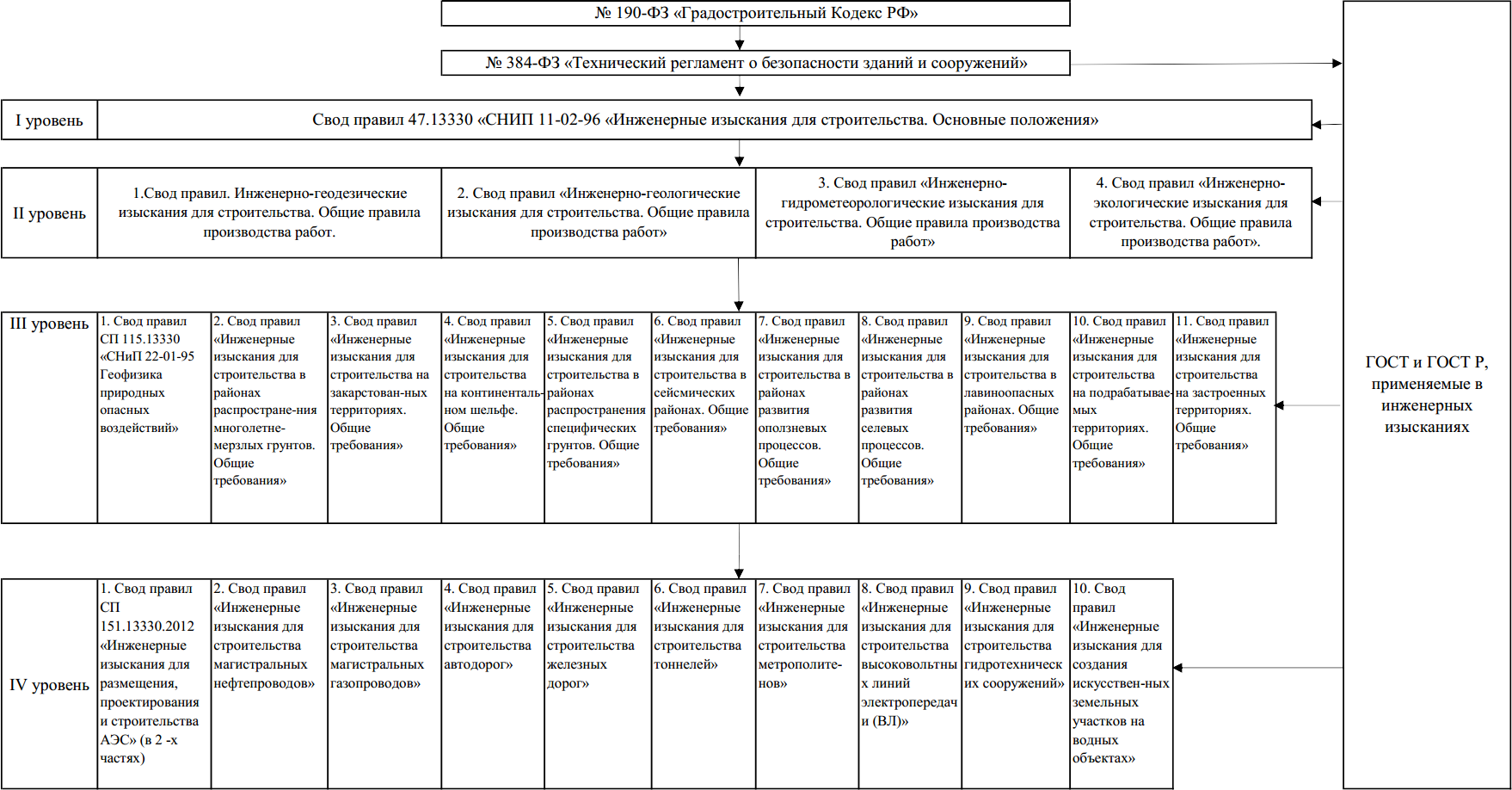 ОЦЕНКИ СЕЙСМИЧЕСКОЙ ОПАСНОСТИ ПРИ ИНЖЕНЕРНЫХ ИЗЫСКАНИЯХ
Основная цель:
Обеспечить проектировщика необходимой и достаточной информацией для учета вероятных сейсмических нагрузок на проектируемое сооружение
Перечень характеристик сейсмических воздействий и уровень их обеспеченности должен определяться сводами правил, исходя из применяемой методики учета сейсмических нагрузок:
Макросейсмический балл;
Пиковое ускорение грунта – PGA;
Пиковые скорости грунта – PGV;
Пиковые смещения грунта – PGD;
Спектры реакции грунта – SA, SV, SD;
Акселерограммы, велосеграммы, сейсмограммы;
Преобладающие периоды колебаний;
Длительность колебаний;
и т.д.
СОСТАВ ИЗЫСКАНИЙ – НАБОР МЕТОДОВ
Определяемые характеристики сейсмических воздействий
+
Сейсмотектоническая и сейсмологическая характеристика
района исследований, инженерно-геологические условия площадки.
Рекомендации СП
СОСТАВ ИЗЫСКАНИЙ И НАБОР МЕТОДОВ
СМР:
Инструментальные методы;
Расчетные методы;
Инструментально-расчетные методы;
Метод инженерно-геологических аналогий
УСО, ДСР, УИС, УОСР:
Сейсмотектонические исследования;
Сейсмологические исследования;
Подготовка моделей зон ВОЗ и сейсмического эффекта;
Расчет исходной сейсмичности.
ОБЩЕЕ СЕЙСМИЧЕСКОЕ РАЙОНИРОВАНИЕ
НОРМАТИВНАЯ СЕЙСМИЧНОСТЬ
Представляет собой оценку сейсмической опасности на территории всей страны и имеет общегосударственное значение для осуществления рационального землепользования и планирования социально-экономического развития крупных регионов. 
Масштаб карт ОСР - 1:2500000-1:8000000.
КАТАЛОГ ЗЕМЛЕТРЯСЕНИЙ И ДРУГИЕ БАЗЫ ДАННЫХ
СОВРЕМЕННАЯ
ГЕОДИНАМИКА
РЕГИОНАЛЬНАЯ
СЕЙСМИЧНОСТЬ
СИЛЬНЫЕ
ДВИЖЕНИЯ ГРУНТА
МОДЕЛЬ ЗОН ВОЗНИКНОВЕНИЯ ОЧАГОВ ЗЕМЛЕТРЯСЕНИЙ
---------------------------------------
сейсмолинеаменты, сейсмодомены, потенциальные очаги; максимальная возможная магнитуда, повторяемость событий в регионе и в его основных сейсмоструктурах
МОДЕЛЬ СЕЙСМИЧЕСКОГО 
ЭФФЕКТА
----------------------------------------
связь затухания сейсмического эффекта с магнитудой и расстоянием; соотношения макросеисмических и количественных параметров - ускорения, спектры, длительность
ВЕРОЯТНОСТНЫЙ АНАЛИЗ СЕЙСМИЧЕСКОЙ ОПАСНОСТИ
расчет повторяемости сейсмических сотрясений и вероятностная оценка сейсмической опасности в заданные интервалы времени
КОМПЛЕКТ КАРТ СЕЙСМИЧЕСКОГО РАЙОНИРОВАНИЯ
зонирование максимальных сейсмических воздействий, возникновение и превышение которых возможно с определенной вероятностью в заданные интервалы времени
В НАСТОЯЩЕЕ ВРЕМЯ БОЛЬШИНСТВО СТРАН
ПЕРЕШЛО НА ИСПОЛЬЗОВАНИЕ ВЕРОЯТНОСТНЫХ
КАРТ СЕЙСМИЧЕСКОГО РАЙОНИРОВАНИЯ
(по В.И. Уломову)
КОМПЛЕКТ КАРТ ОБЩЕГО СЕЙСМИЧЕСКОГО
РАЙОНИРОВАНИЯ ОСР-97
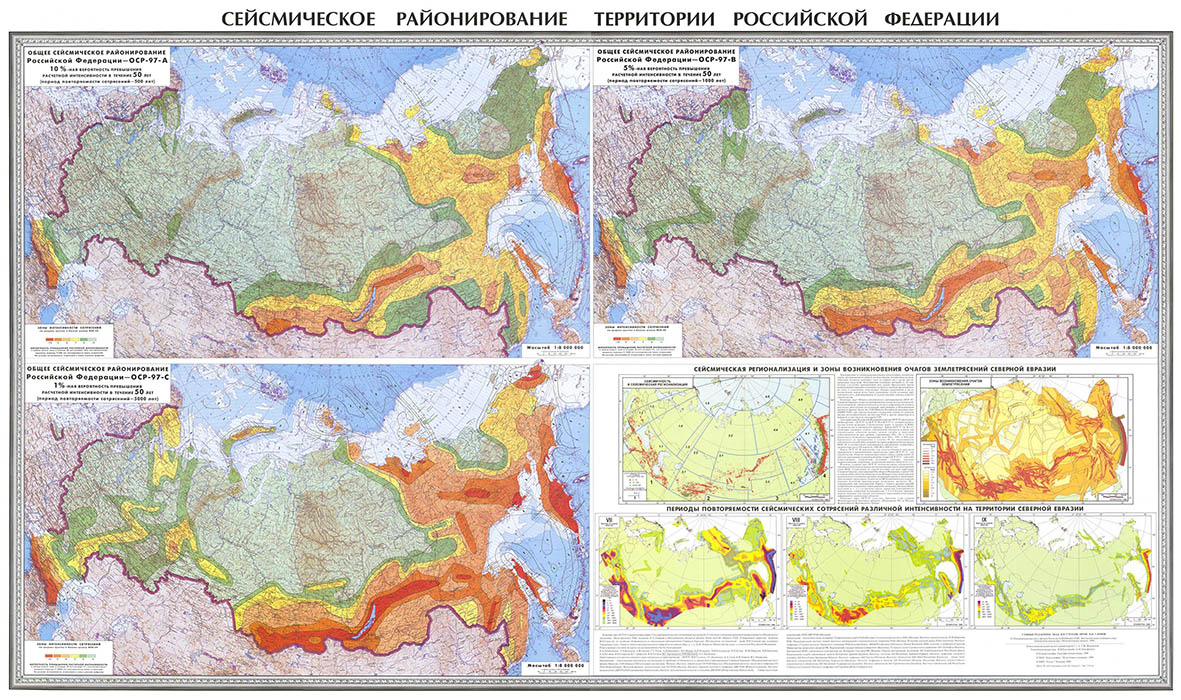 КОМПЛЕКТ КАРТ ОБЩЕГО СЕЙСМИЧЕСКОГО 
РАЙОНИРОВАНИЯ РФ ОСР-2016 (макет)
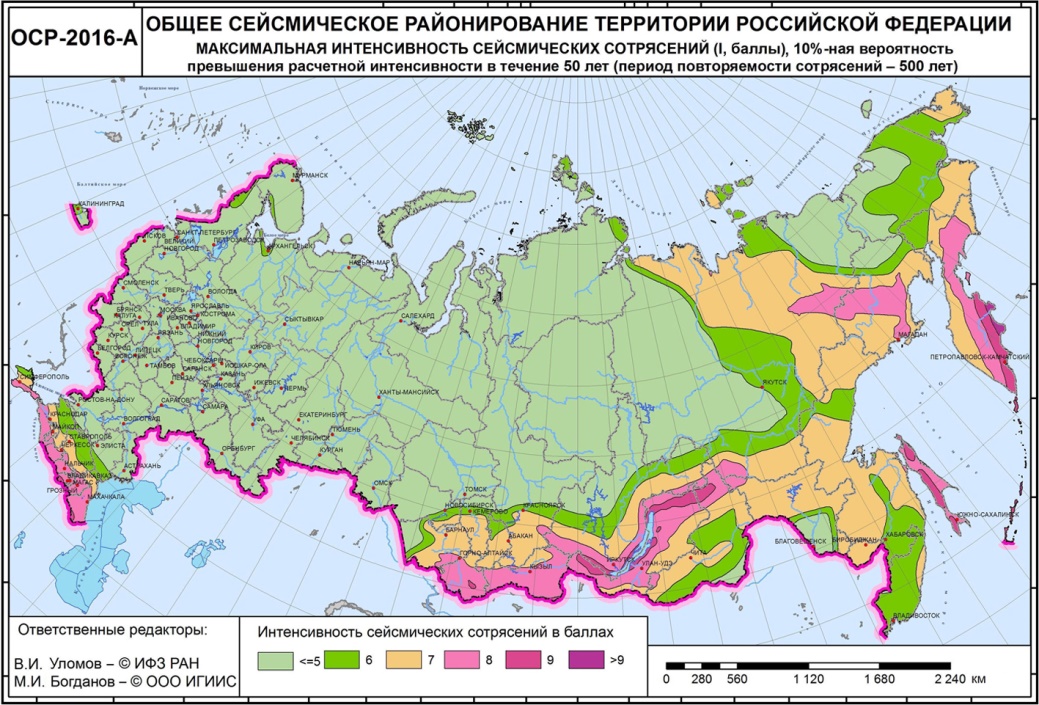 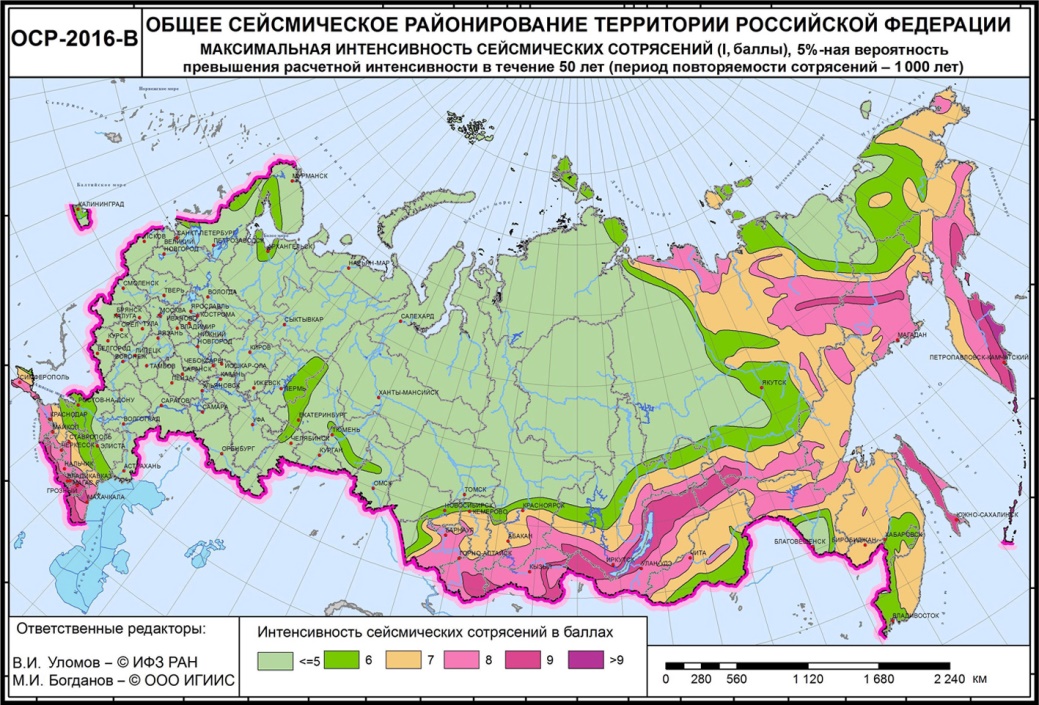 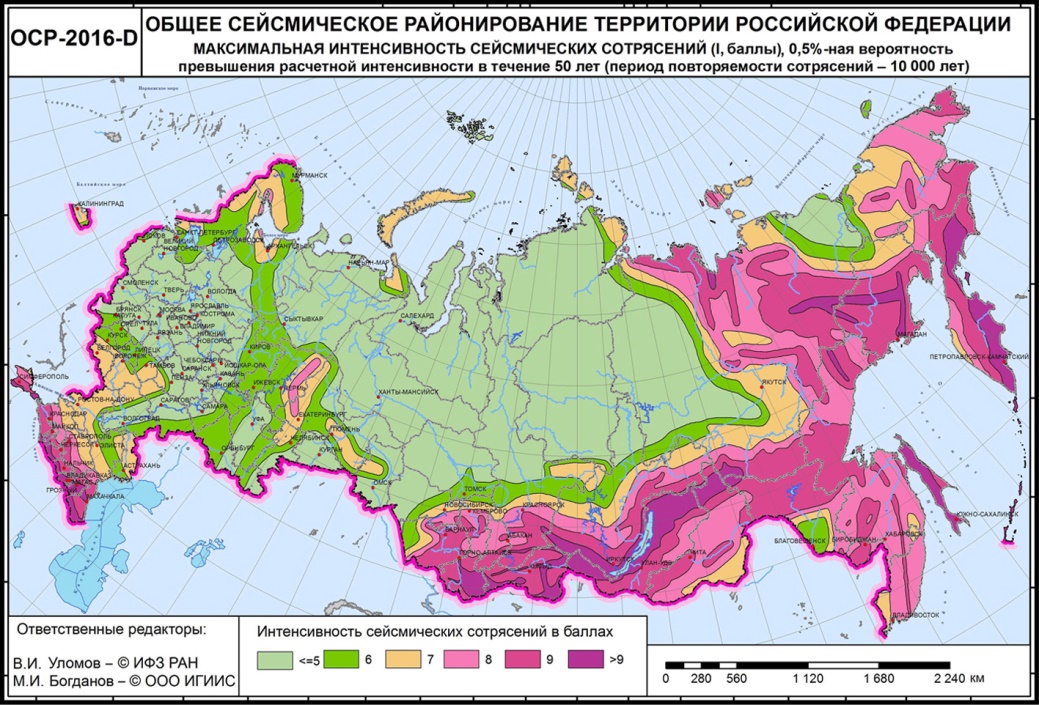 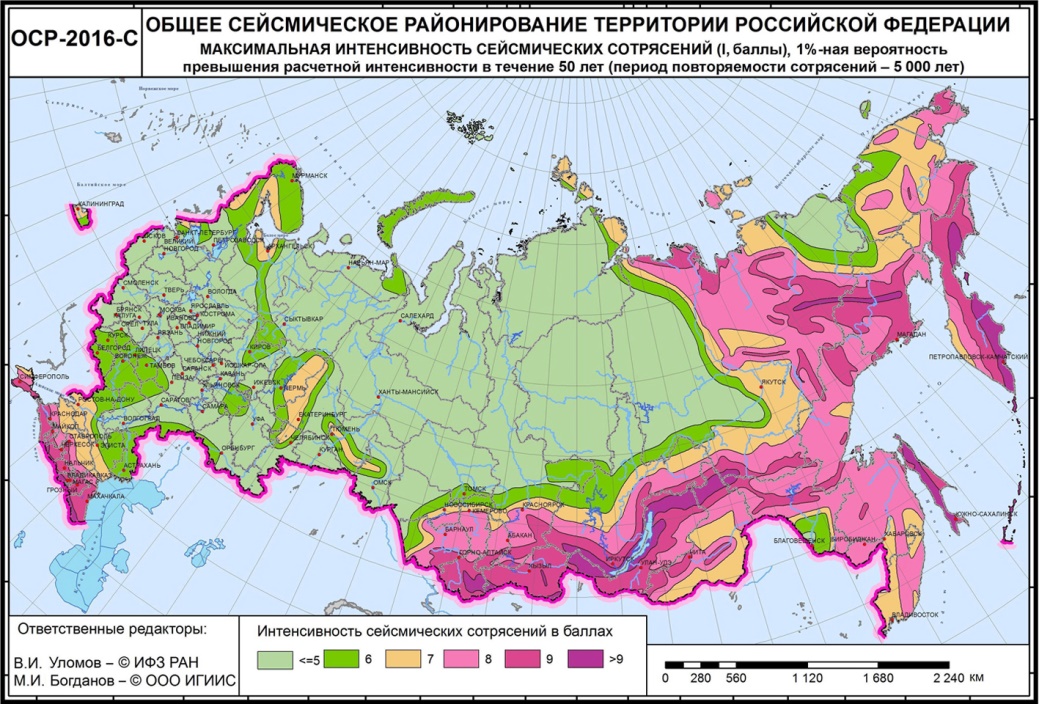 СРАВНЕНИЕ КАРТ ОСР-97-А и ОСР-2016-А
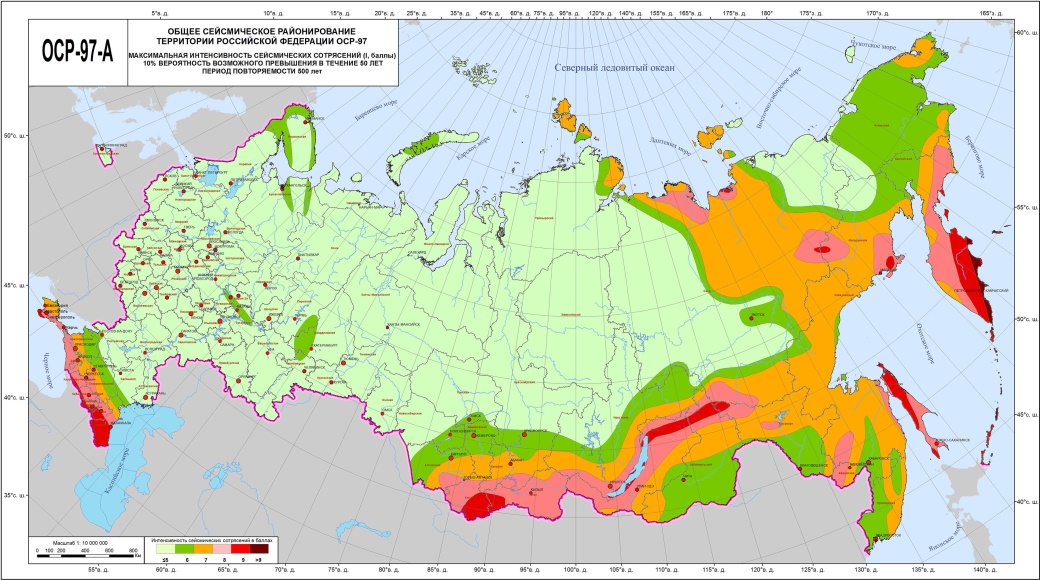 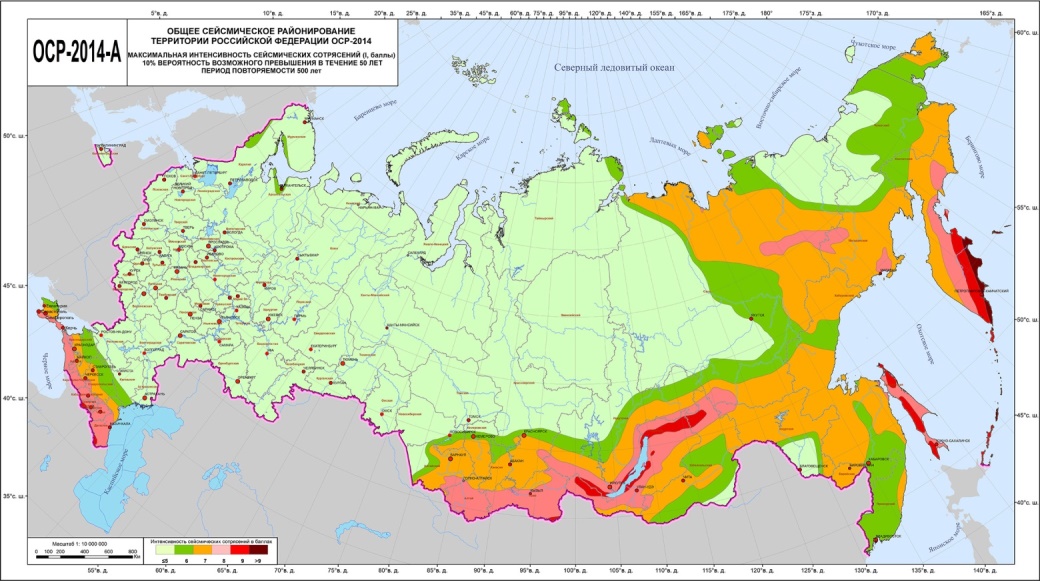 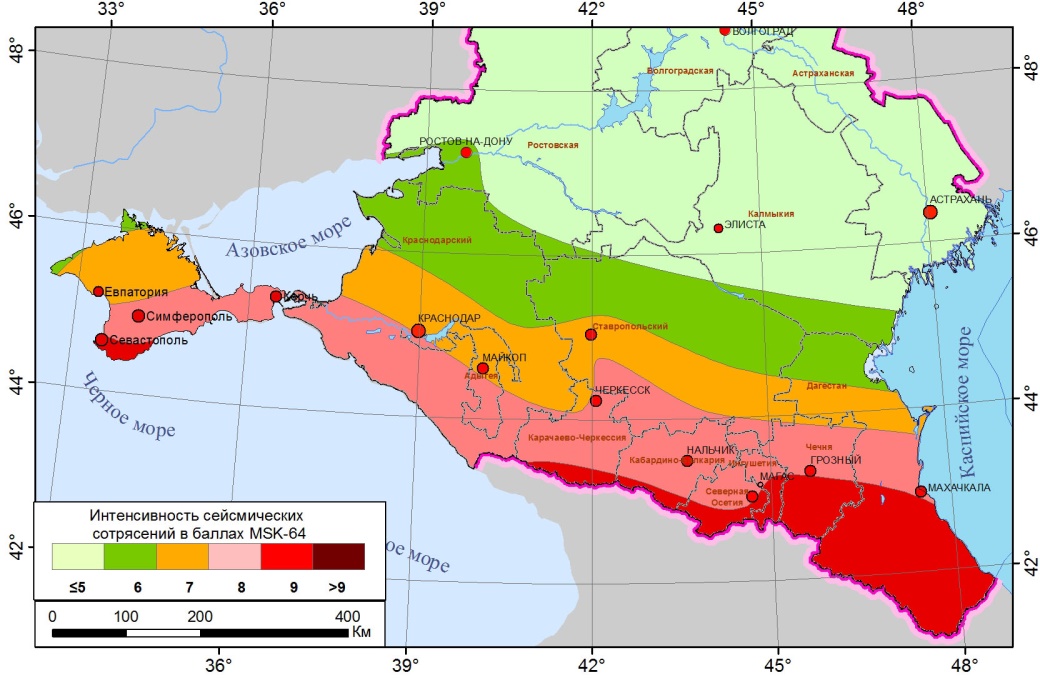 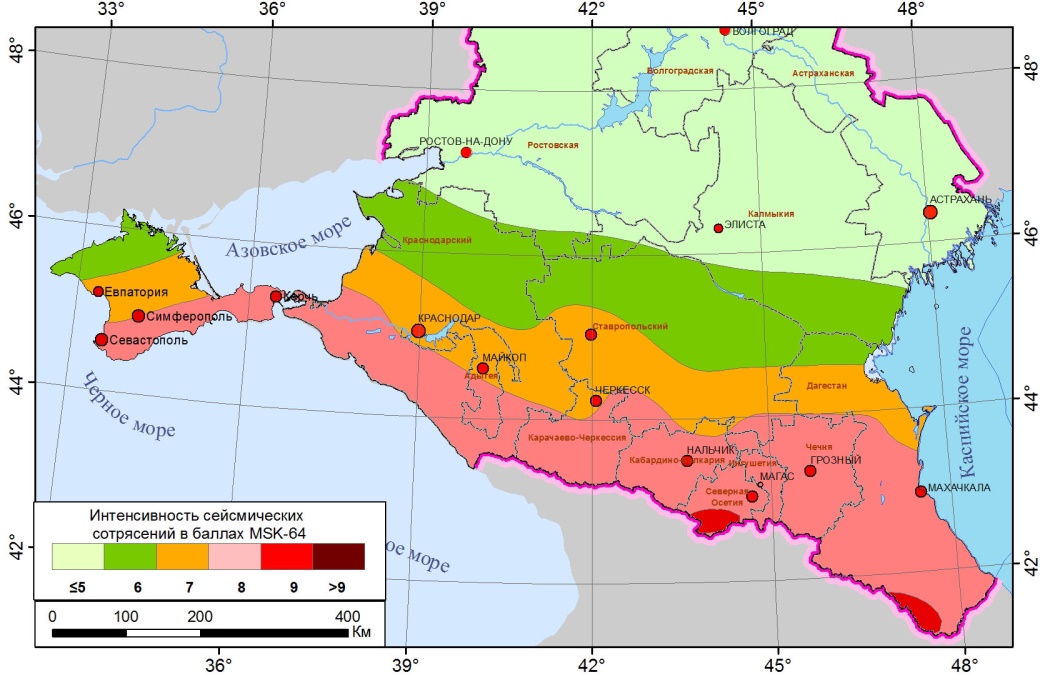 ОСР-97-А
ОСР-2016-А
СЕЙСМИЧЕСКАЯ ОПАСНОСТЬ И СЕЙСМИЧЕСКИЕ НАГРУЗКИ
Нормативный спектр отклика (СП 14.13330.2014)
β – коэффициент динамичности, соответствующий i-й форме 
      собственных колебаний зданий или сооружений
PGA – максимальное (или пиковое) ускорение движений грунта
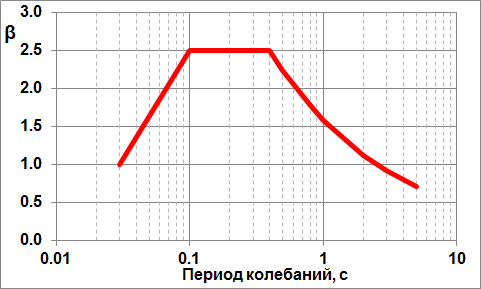 SAt = βt·PGA
Спектр коэффициентов динамического усиления
для грунтов категорий I и II по 
сейсмическим свойствам
СРЕДНЯЯ ФОРМА ЛОГАРИФМИЧЕСКОГО СПЕКТРА РЕАКЦИИ В НОРМИРОВАННЫХ УСКОРЕНИЯХ
(Ф.Ф. Аптикаев, ИФЗ РАН)
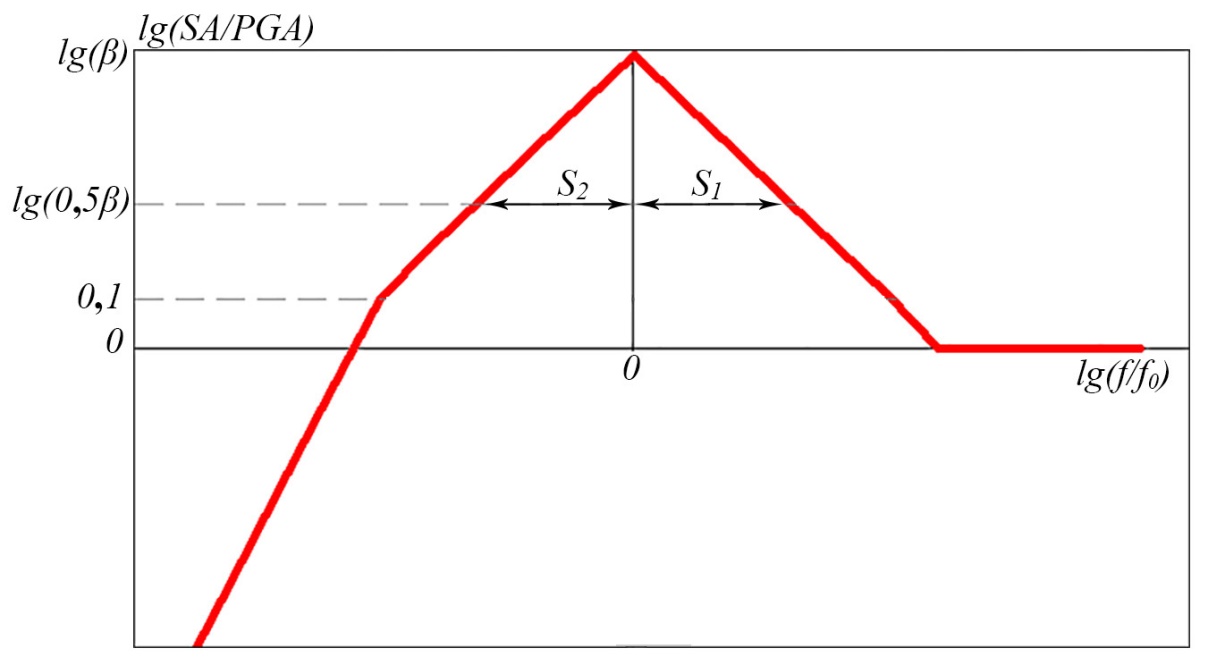 SA — амплитуда спектрального ускорения; 
PGA – максимальное (пиковое) ускорение грунта; 
β — максимальное значение спектрального коэффициента динамичности,β = SAmax/PGA; 
f – частота колебаний; 
f0 — преобладающая частота колебаний; 
S1, S2— логарифмическая ширина высокочастотной и низкочастотной полосы спектра соответственно; 
S — полная логарифмическая ширина спектра, S = S2+S1
ЭМПИРИЧЕСКИЕ СООТНОШЕНИЯ, УВЯЗЫВАЮЩИЕ ФИЗИЧЕСКИЕ ПАРАМЕТРЫ СЕЙСМИЧЕСКИХ ВОЗДЕЙСТВИЙ (по Ф.Ф. Аптикаеву, ИФЗ РАН)
Логарифмическая ширина спектра реакции
S = 0,60 + С1 + С2 ± 0,2
Максимальное значение спектрального коэффициента динамичности, β
lgβ = 0,72 - 0,28·S + 0,07·lg τ ± 0,07
Длительность основной фазы колебаний по Ф.Ф. Аптикаеву в секундах, τ
lg(τ) = 0,15·MLH + 0,5·lgR + C3 + C4 - 1,3 ± 0,3
Преобладающий период колебаний в секундах t0 =1/f0
lg(t0) = 0,15·MLH + 0,25·lgR + C5 - 1,9 ± 0,2
Максимальная амплитуда спектра реакции (см/с2)
SAmax = β·PGA
Пиковые ускорения горизонтальных компонент (см/с2)
MLH -- магнитуда землетрясения, определяемая по поверхностным сейсмическим волнам; 
R -- минимальное расстояние от площадки модельного землетрясения до расчетной точки
РАСЧЕТ СЕЙСМИЧЕСКОЙ ОПАСНОСТИ ДЛЯ Г. СИМФЕРОПОЛЬ
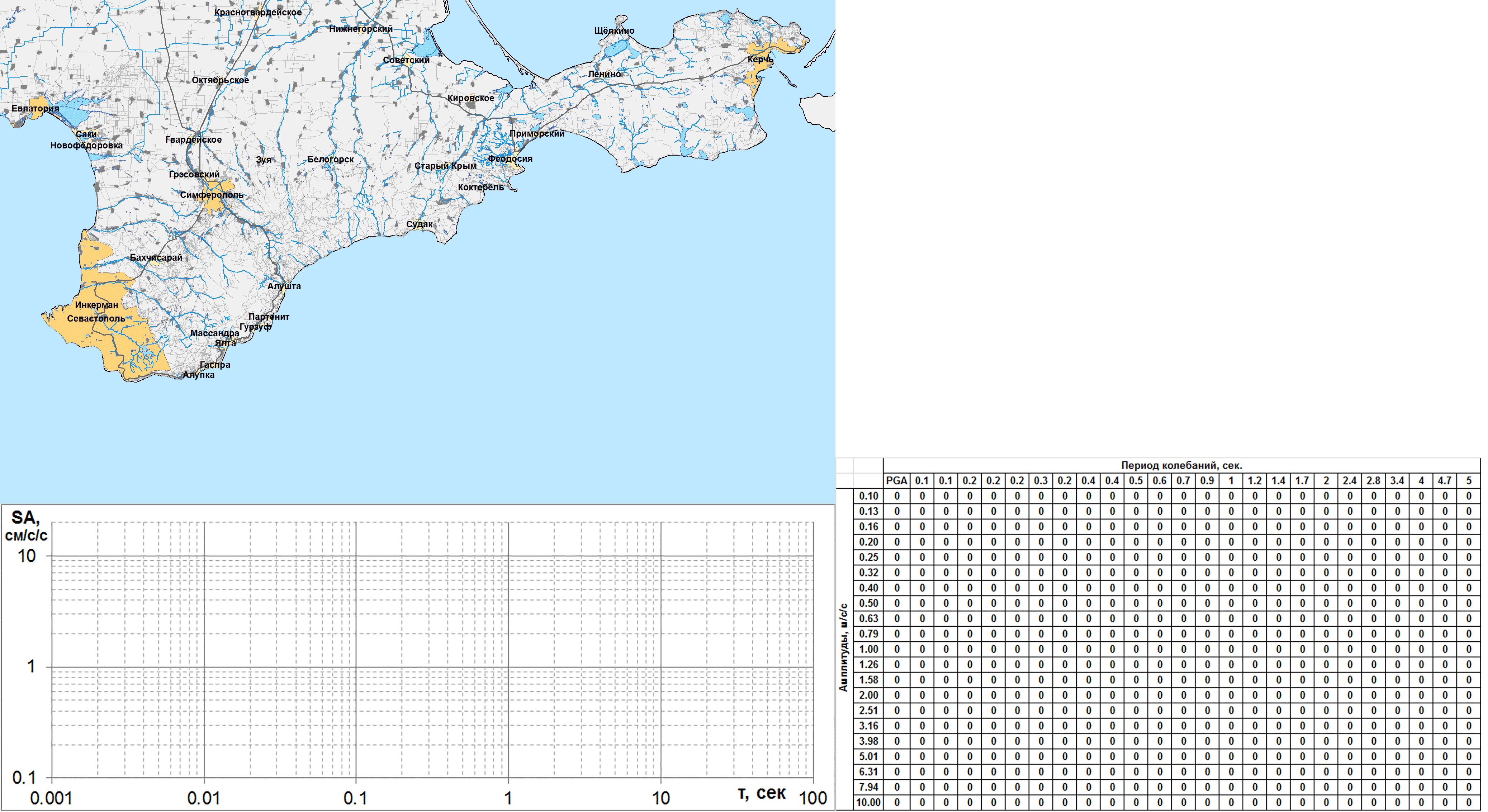 РАСЧЕТ СЕЙСМИЧЕСКОЙ ОПАСНОСТИ ДЛЯ Г. СИМФЕРОПОЛЬ
Вероятность превышения PGA и спектральной
амплитуды в течение 50 лет
Синтезированный каталог землетрясений продолжительностью 5000 лет
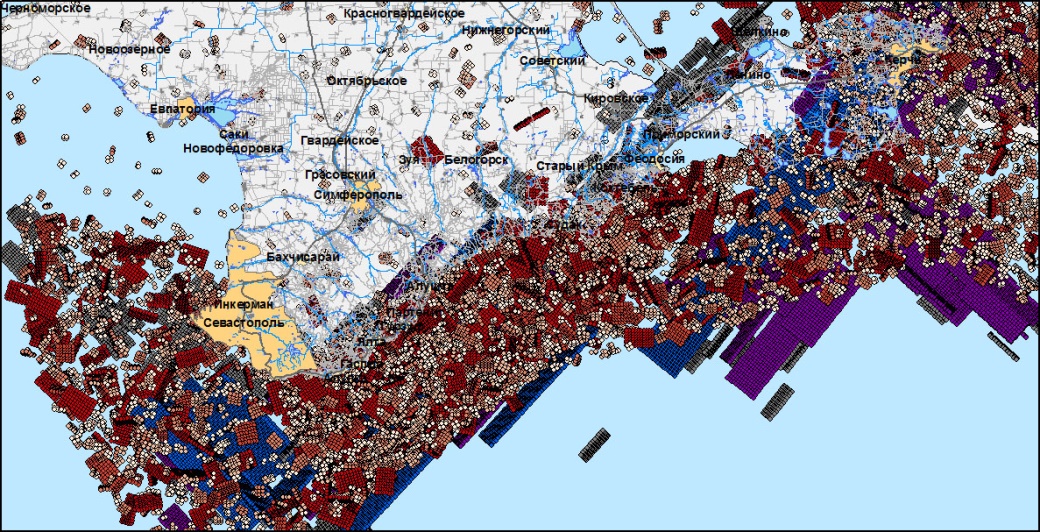 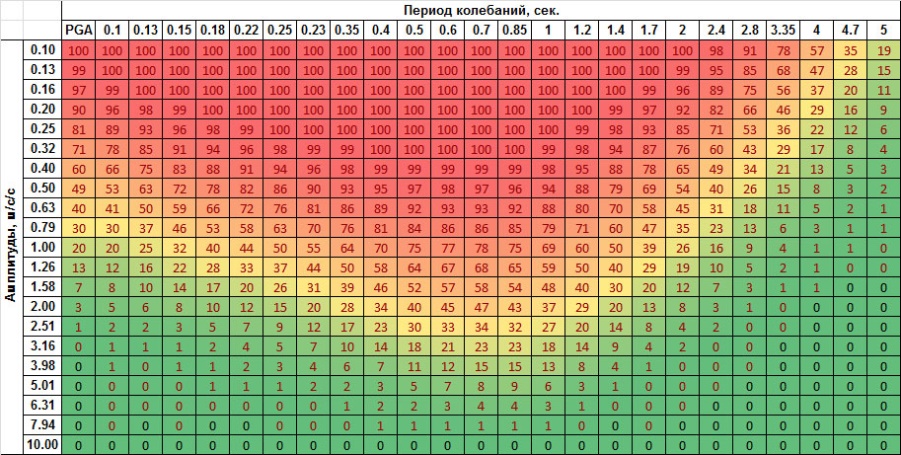 Расчетные кривые повторяемости пиковых ускорений PGA и амплитуд спектра реакции SA
Обобщенные спектры реакции с различной повторяемостью T лет
РЕЗУЛЬТАТЫ МОДЕЛИРОВАНИЯ СЕЙСМИЧЕСКОЙ ОПАСНОСТИ ТЕРРИТОРИЙ КРЫМА И СЕВЕРНОГО КАВКАЗА ДЛЯ РАЗНЫХ ПЕРИОДОВ ПОВТОРЯЕМОСТИ В АМПЛИТУДНЫХ ПАРАМЕТРАХ С ИСПОЛЬЗОВАНИЕМ ЭМПИРИЧЕСКИХ МОДЕЛЕЙ ЗАТУХАНИЯ
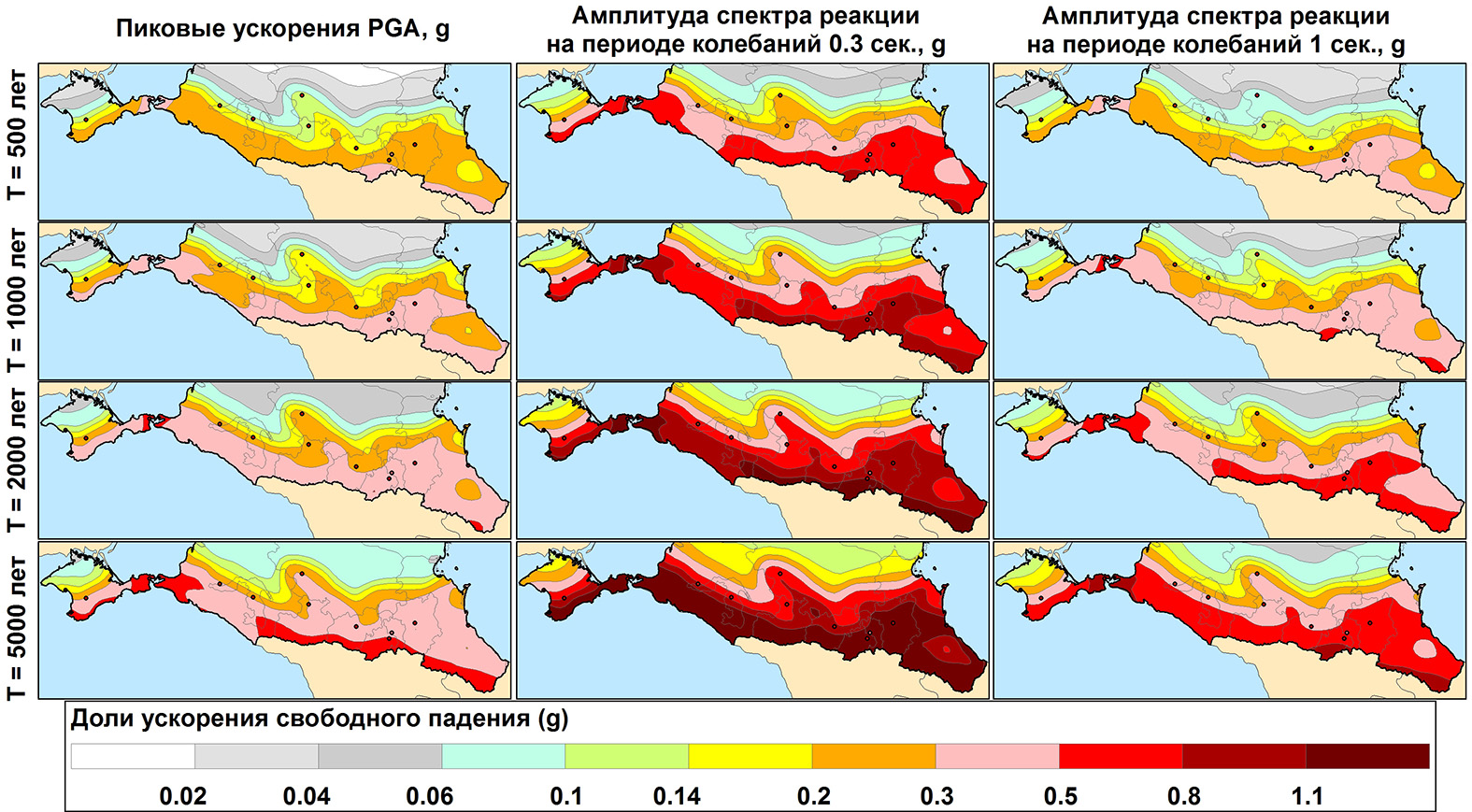 РЕЗУЛЬТАТЫ МОДЕЛИРОВАНИЯ СЕЙСМИЧЕСКОЙ ОПАСНОСТИ ТЕРРИТОРИЙ РФ ДЛЯ ПЕРИОДА ПОВТОРЯЕМОСТИ 1000 ЛЕТ В АМПЛИТУДНЫХ ПАРАМЕТРАХ С ИСПОЛЬЗОВАНИЕМ ЭМПИРИЧЕСКИХ МОДЕЛЕЙ ЗАТУХАНИЯ
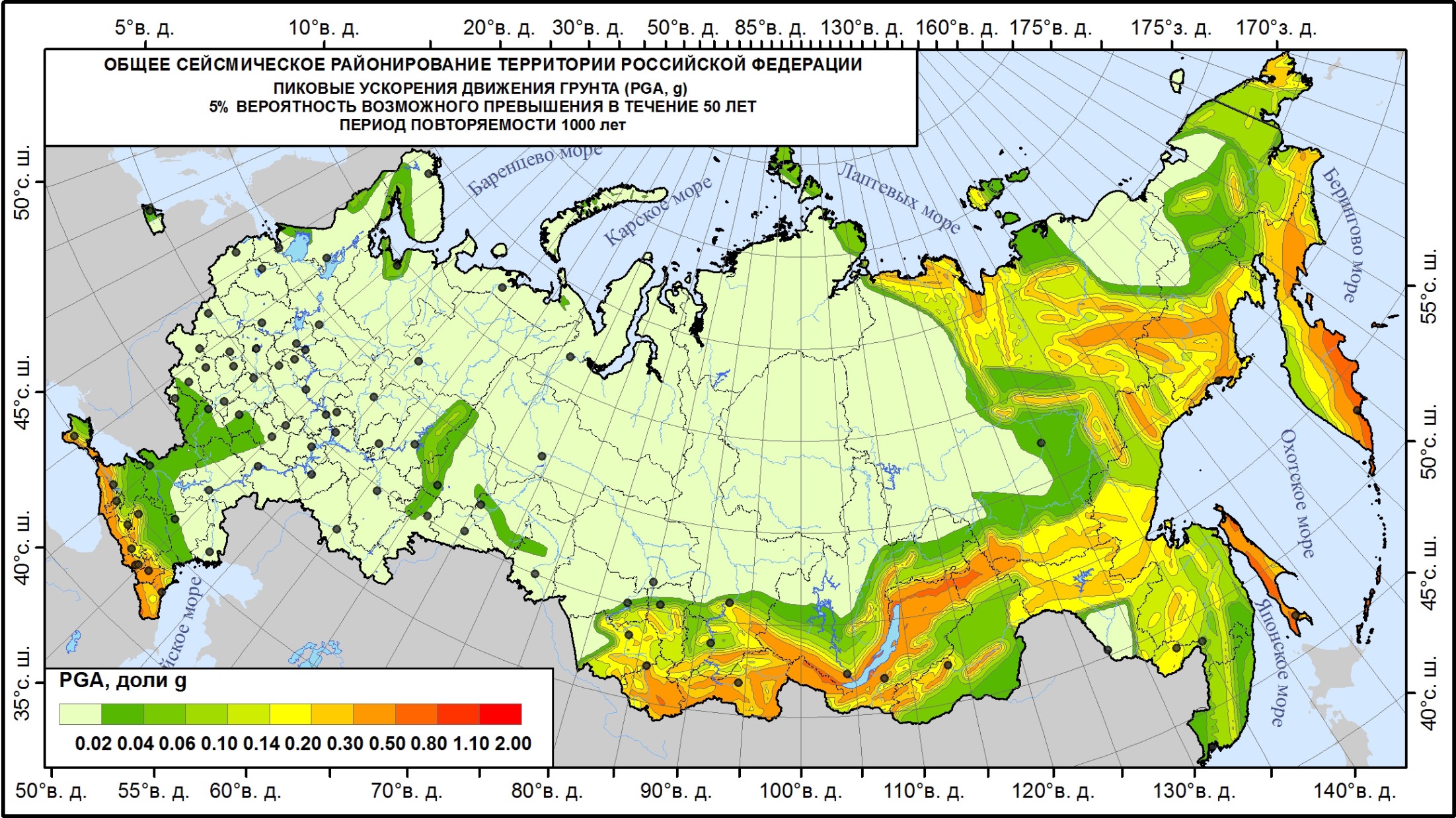 РЕЗУЛЬТАТЫ МОДЕЛИРОВАНИЯ СЕЙСМИЧЕСКОЙ ОПАСНОСТИ ТЕРРИТОРИЙ РФ ДЛЯ ПЕРИОДА ПОВТОРЯЕМОСТИ 1000 ЛЕТ В АМПЛИТУДНЫХ ПАРАМЕТРАХ С ИСПОЛЬЗОВАНИЕМ ЭМПИРИЧЕСКИХ МОДЕЛЕЙ ЗАТУХАНИЯ
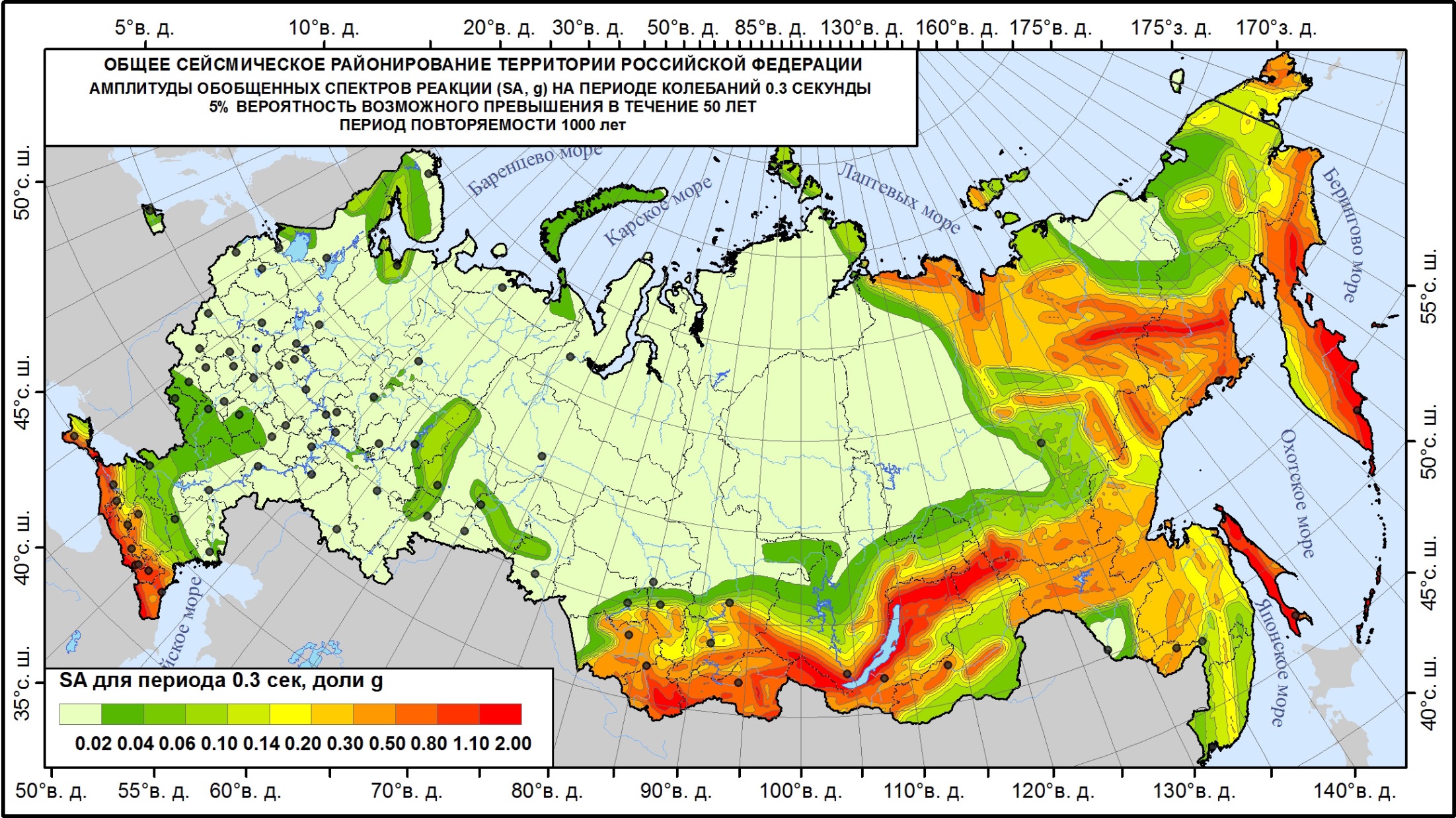 РЕЗУЛЬТАТЫ МОДЕЛИРОВАНИЯ СЕЙСМИЧЕСКОЙ ОПАСНОСТИ ТЕРРИТОРИЙ РФ ДЛЯ ПЕРИОДА ПОВТОРЯЕМОСТИ 1000 ЛЕТ В АМПЛИТУДНЫХ ПАРАМЕТРАХ С ИСПОЛЬЗОВАНИЕМ ЭМПИРИЧЕСКИХ МОДЕЛЕЙ ЗАТУХАНИЯ
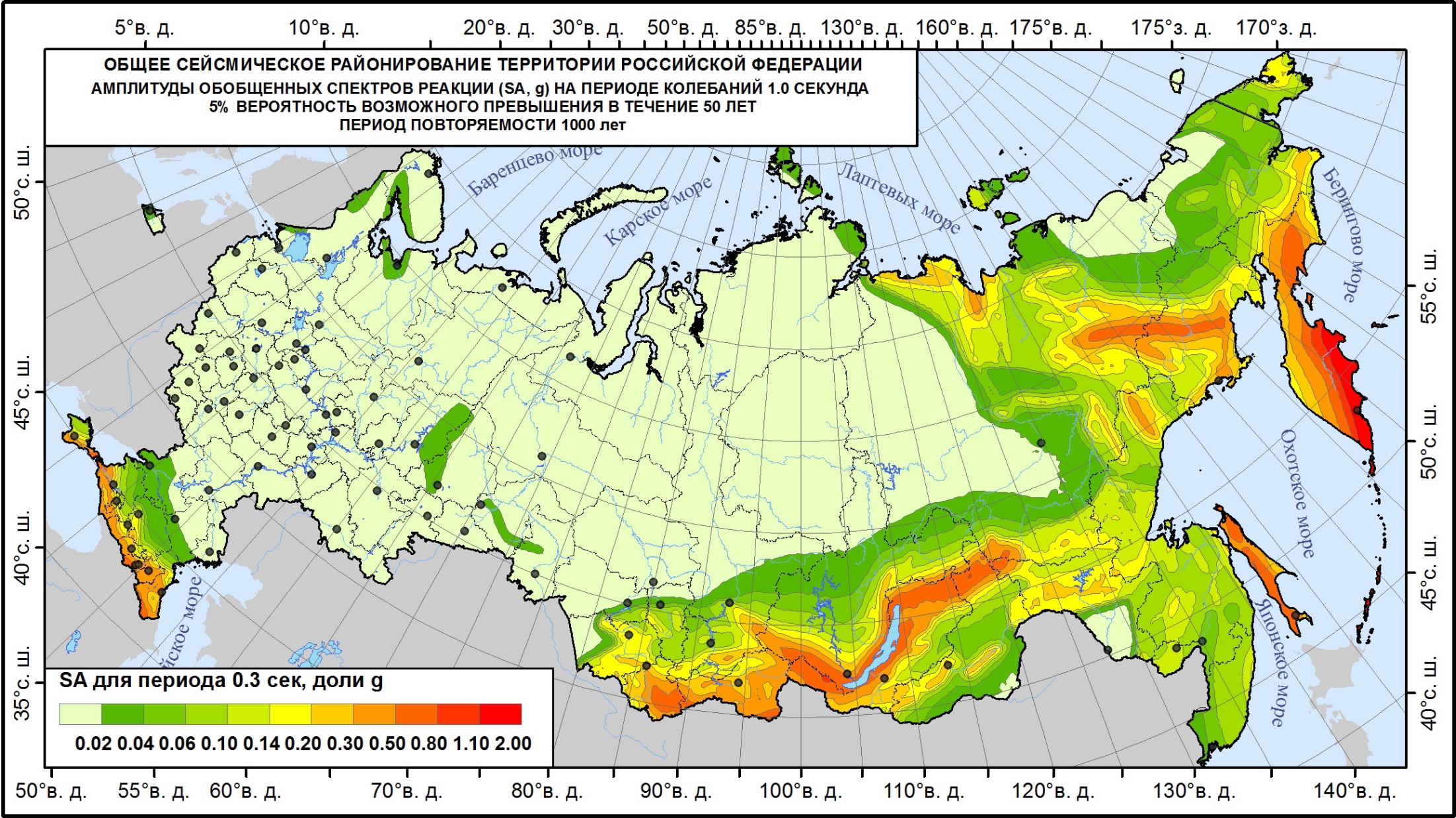 ФОРМИРОВАНИЕ НОРМАТИВНОГО СПЕКТРА ОТКЛИКА
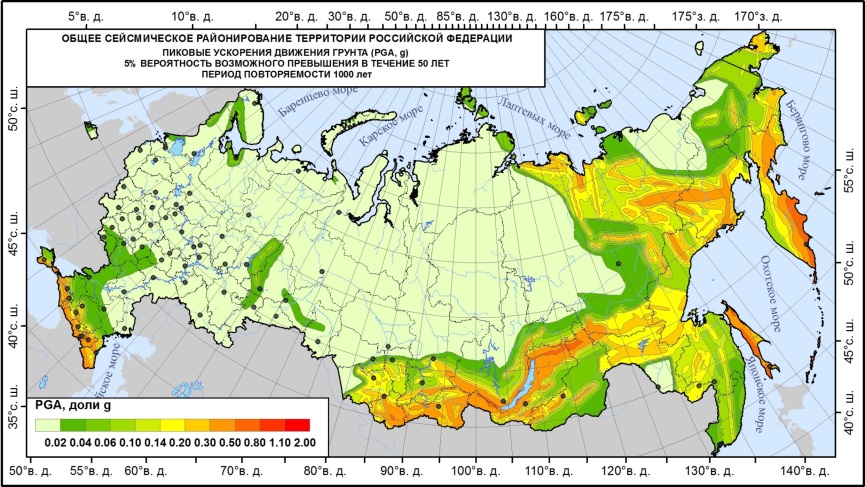 SA0.3c
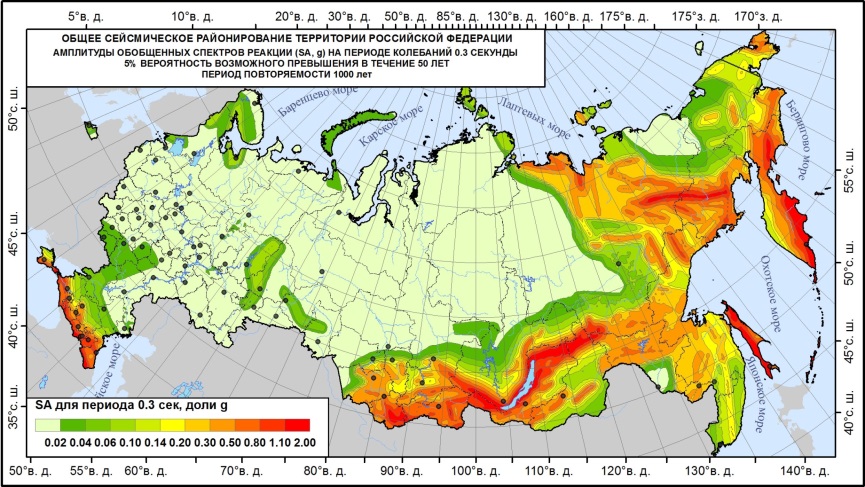 SA1.0c
PGA
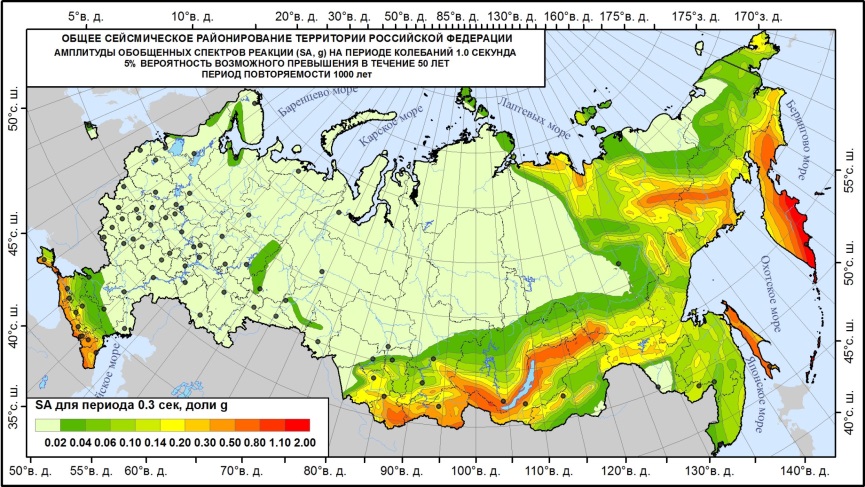 ОБОБЩЕННЫЕ СПЕКТРЫ ОТКЛИКА
СОПОСТАВЛЕНИЕ ОБОБЩЕННЫХ И НОРМАТИВНЫХ СПЕКТРОВ ОТКЛИКА
ВЫВОДЫ
Действующая нормативная база по инженерно-сейсмологическим изысканиям нуждается в актуализации и систематизации.
Картирование сейсмической опасности в амплитудах обобщенного спектра реакции позволит исключить неоднозначность перехода от макросейсмической шкалы к PGA и нормативным спектрам.
Использование общих эмпирические зависимости Ф.Ф.Аптикаева (ИФЗ РАН) в качестве модели сейсмического эффекта позволяет обеспечивает возможность построения вероятностных карт в амплитудных параметрах.
Для получения достоверных региональных эмпирических зависимостей необходимы представительные базы записей сильных землетрясений.
СПАСИБО ЗА ВНИМАНИЕ!